Binarna aritmetika
Negativni binarni broj
Binarno oduzimanje
Binarno oduzimanje
Binarno oduzimanje svodi se na zbrajanje. 
Da bi to bilo moguće, umanjitelj treba pretvoriti u negativan broj. Primjerice u dekadskom brojevnom sustavu vrijedi:
 5 – 3 = 5 + (–3).
2
Negativni binarni broj
Kako predočiti predznak?
Predznak se zapisuje kao znamenka najveće težinske vrijednosti.
Dogovorno, predznak plus (+) se bilježi kao 0, a minus (-) kao 1.
3
Negativni binarni broj
Negativni binarni broj moguće je predočiti pomoću:
predznaka i apsolutne vrijednosti broja,
dvojnog komplementa apsolutne vrijednosti broja.
Nužno je znati s koliko znamenaka negativni broj želimo zapisati.
4
Zapis pomoću predznaka i apsolutne vrijednosti broja
Postupak:
na mjesto znamenke najveće težinske vrijednosti upisati vrijednost predznaka (0 ili 1),
apsolutnu vrijednost broja pretvoriti u binarni oblik,
upisati broj  u područje (n-1) znamenaka,
preostale znamenke popuniti s vrijednosti 0.
5
predznak i apsolutna vrijednost – primjer 1.
Prikazati broj -25 koristeći 8 znamenaka.
znamenka najveće težinske vrijednosti je 1 (broj je negativan), 
(2510 = 110012),
preostale znamenke imat će vrijednost 0.
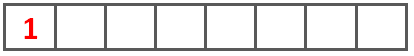 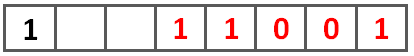 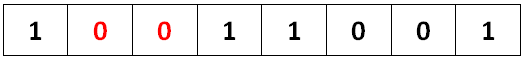 6
predznak i apsolutna vrijednost – primjer 2.
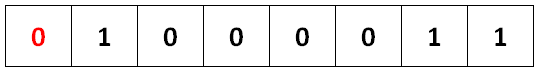 Sanda, 2015.
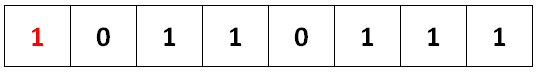 7
Zapis pomoću dvojnog komplementa  apsolutne vrijednosti broja
Postupak:
apsolutnu vrijednost broja pretvoriti u binarni oblik,
upisati broj  u područje (n-1) znamenaka,
preostale znamenke popuniti s vrijednosti 0,
oblikovati dvojni komplement.
8
Oblikovanje dvojnog komplementa
Postupak:
Oblikovati komplement broja:
svaku “0” pretvoriti u “1” i svaku “1” pretvoriti u “0”.
Oblikovati dvojni komplement broja:
komplementu pribrojiti “1”.
9
dvojni komplement  apsolutne vrijednosti broja – primjer 1.
Prikazati broj -25 koristeći 8 znamenaka.
(2510 = 110012),
preostale znamenke imat će vrijednost 0.
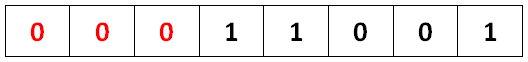 10
dvojni komplement  apsolutne vrijednosti broja – primjer 1.
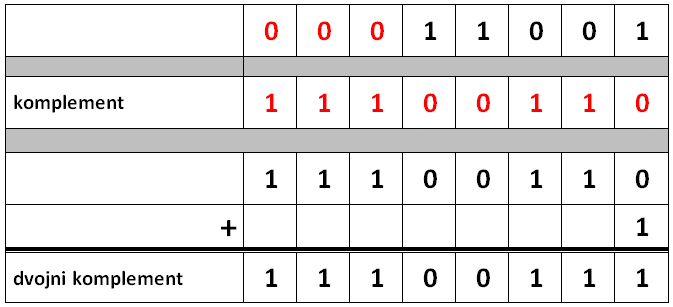 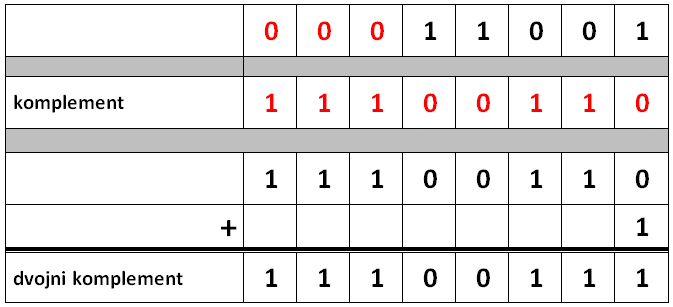 11
dvojni komplement - provjera
Da je postupak ispravno načinjen, moguće je provjeriti.
Potrebno je binarni broj pretvori u broj dekadskog brojevnog sustava uz bitnu razliku da se vrijednost znamenke najveće težinske vrijednosti uzme s negativnim predznakom!
12
dvojni komplement  apsolutne vrijednosti broja - provjera
-1*27+1*26+1*25+1*22+1*21+1*20=
-128 + 64 + 32 + 4 + 2 + 1=
-128 + 103 = -25
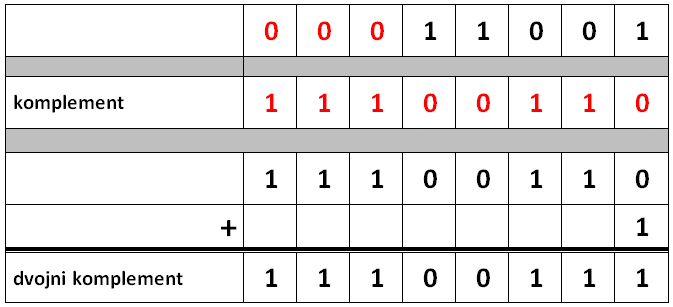 13
dvojni komplement  apsolutne vrijednosti broja – primjer 2.
Prikazati broj -55 koristeći 8 znamenaka.
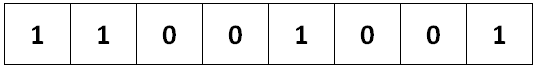 -1*27 + 1*26 + 1*23 + 1*20= -128+64+8+1= -55
14
dvojni komplement  apsolutne vrijednosti broja – primjer 3.
Prikazati broj -5 koristeći 8 znamenaka.
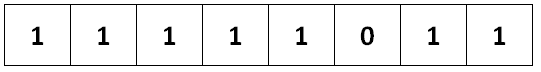 -1*27+1*26+1*25+1*24+1*23+1*21+1*20=
=-128+64+32+16+8+2+1= -5
15
Binarno oduzimanje
Pošto znamo načiniti negativan binarni broj, binarno oduzimanje može se svesti na zbrajanje.
Koristit će se zapis negativnog broja pomoću dvojnog komplementa  apsolutne vrijednosti broja.
16
Binarno oduzimanje
Postupak:
umanjenik i umanjitelj svesti na jednak broj znamenaka (umanjitelju dodati s lijeve strane potreban broj nula), 
načiniti dvojni komplement umanjitelja,
dvojni komplement umanjitelja pribrojiti umanjeniku.
17
Binarno oduzimanje –primjer 1.
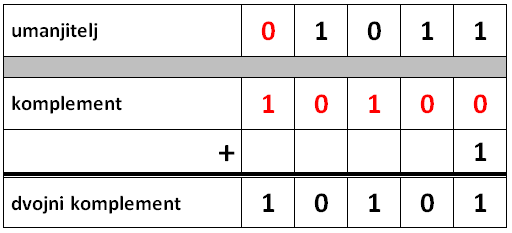 18
Binarno oduzimanje –primjer 1.
Ako razlika ima više znamenaka od umanjenika, odbacuje se znamenka najveće težinske vrijednosti.
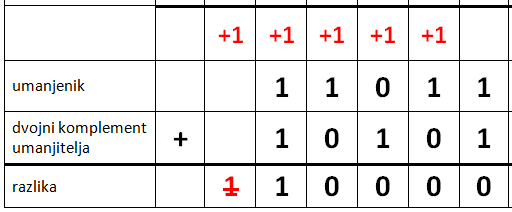 19
Binarno oduzimanje –primjer 2.
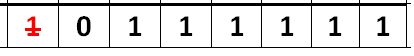 20
Binarno oduzimanje –primjer 3.
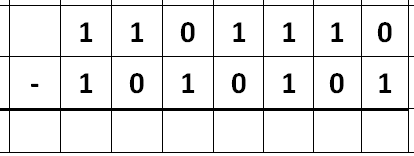 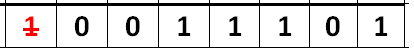 0
21